Institución Educativa Técnica Agro -Ambiental
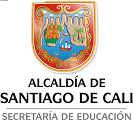 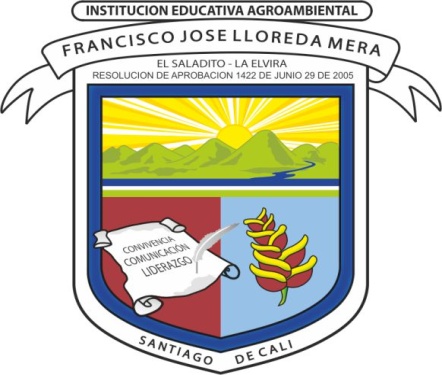 FRANCISCO JOSE LLOREDA MERA
INFORME DE GESTIÓN 2020
GESTION ADMINISTRATIVA
Ruby Scarpetta Riascos
Coordinadora
Febrero 2021
Formando líderes comprometidos con su Entorno Rural
Institución Educativa Técnica Agro -Ambiental
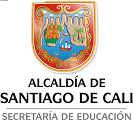 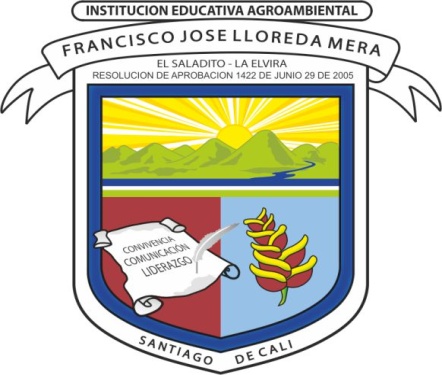 FRANCISCO JOSE LLOREDA MERA
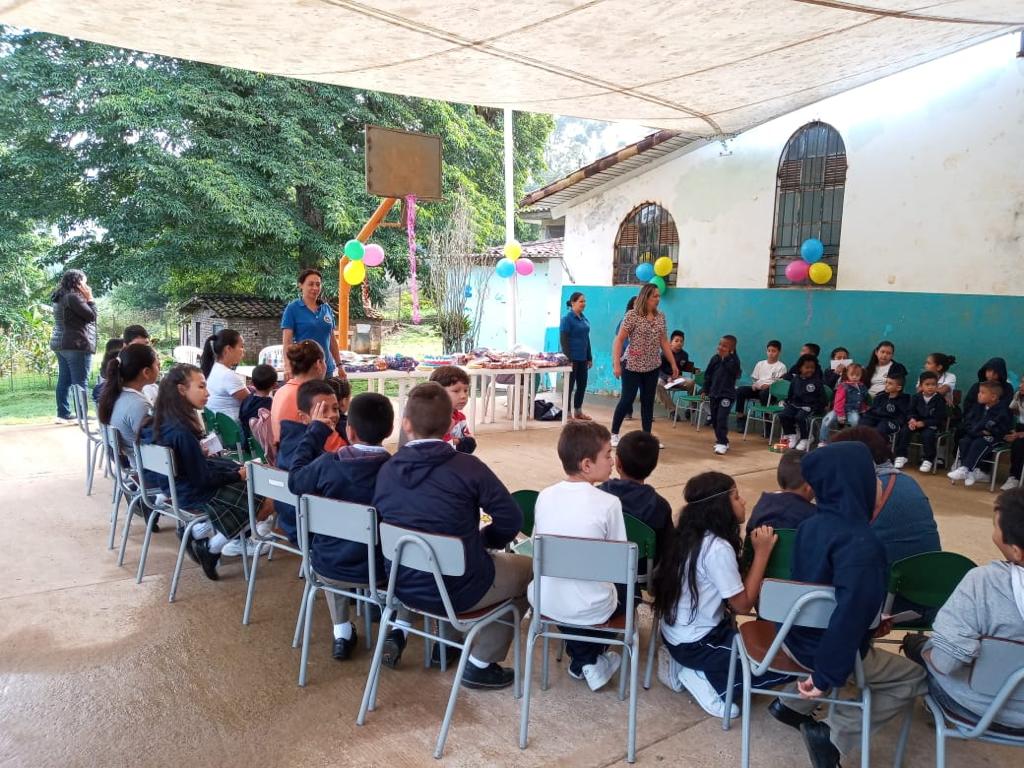 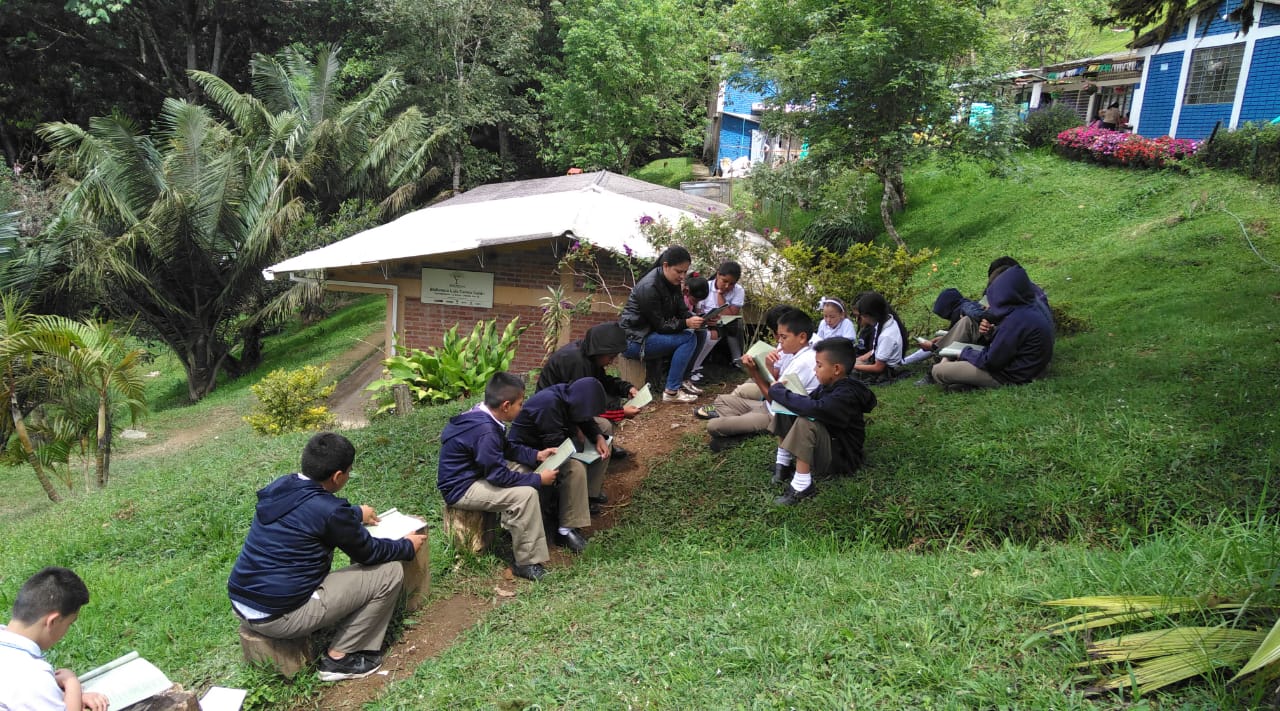 Formando líderes comprometidos con su Entorno Rural
Institución Educativa Técnica Agro -Ambiental
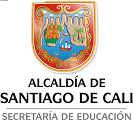 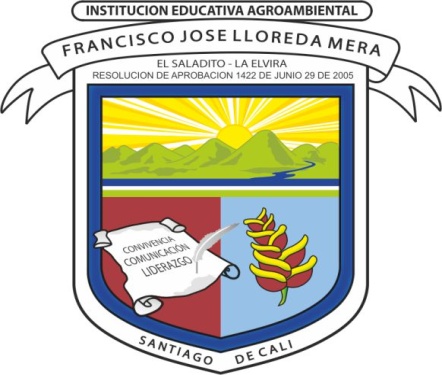 FRANCISCO JOSE LLOREDA MERA
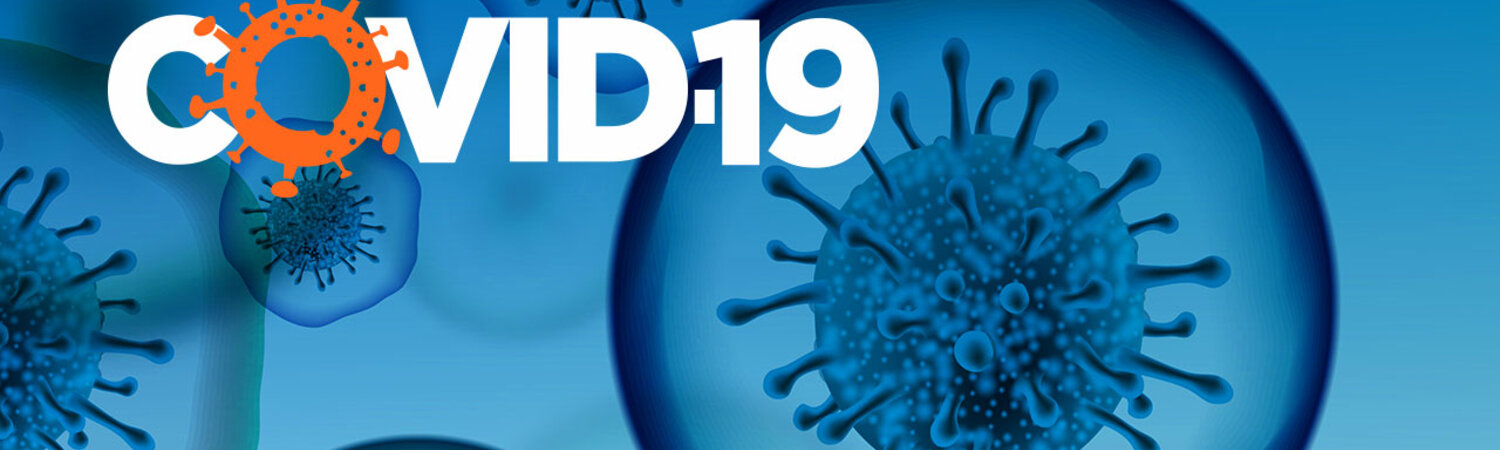 Formando líderes comprometidos con su Entorno Rural
Institución Educativa Técnica Agro -Ambiental
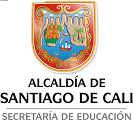 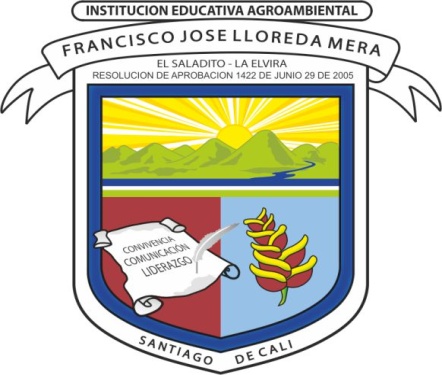 FRANCISCO JOSE LLOREDA MERA
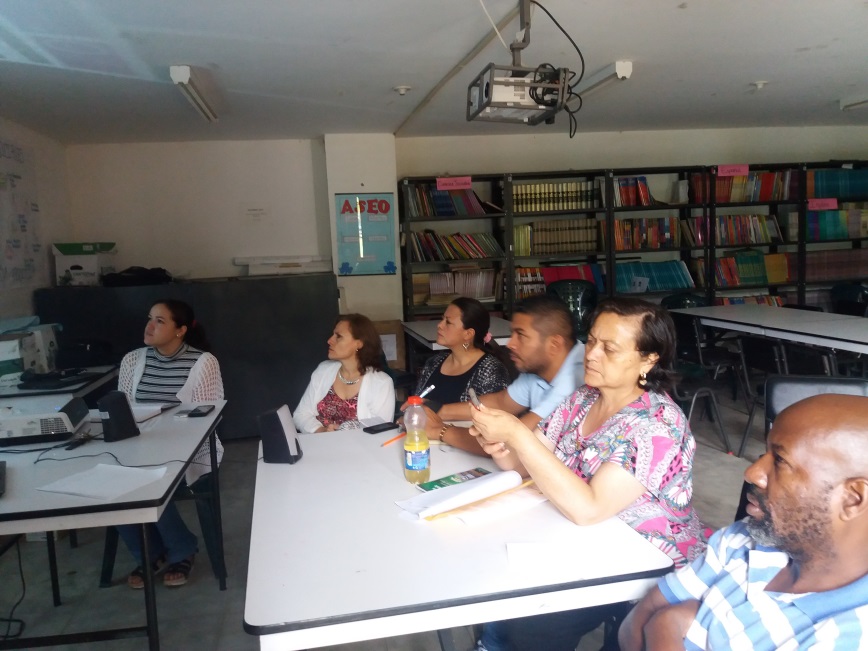 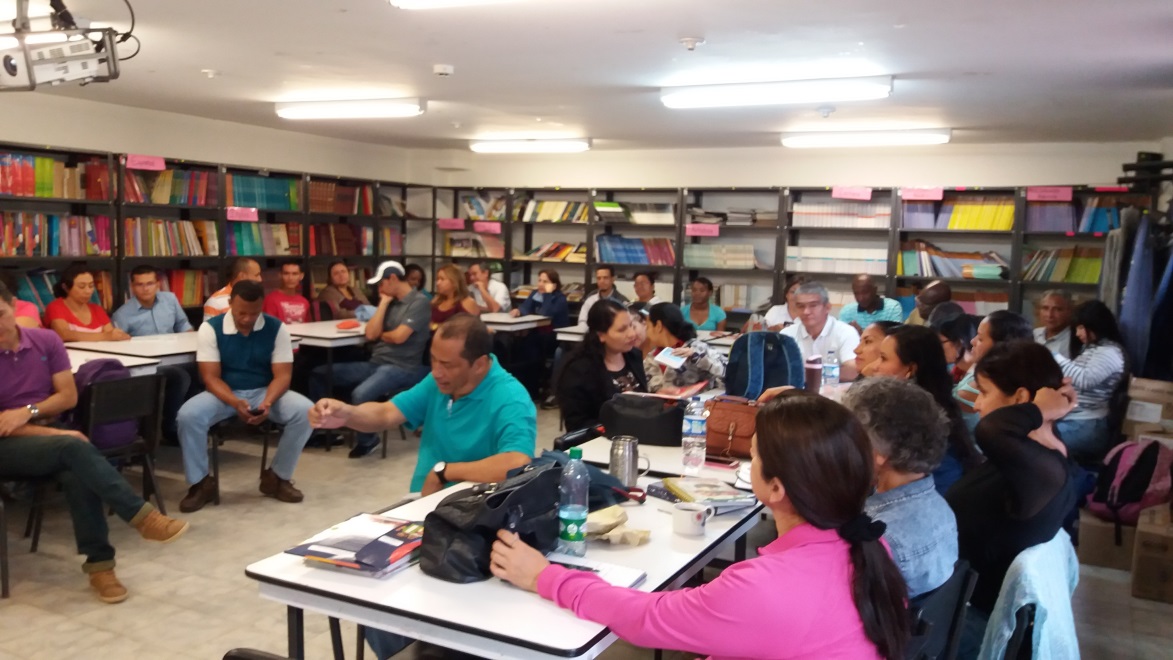 Formando líderes comprometidos con su Entorno Rural
Institución Educativa Técnica Agro -Ambiental
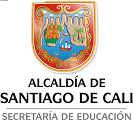 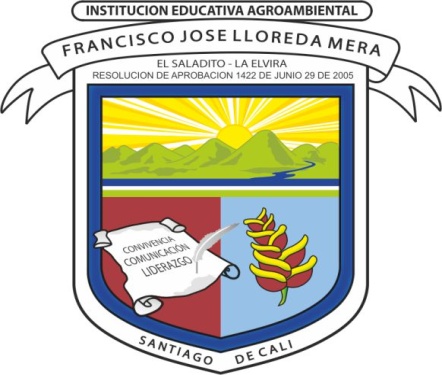 FRANCISCO JOSE LLOREDA MERA
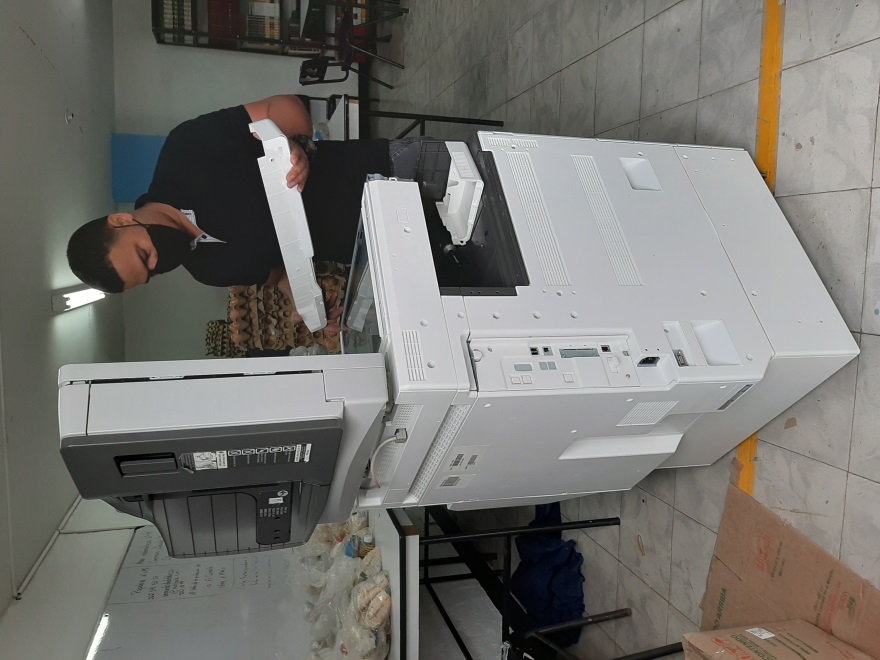 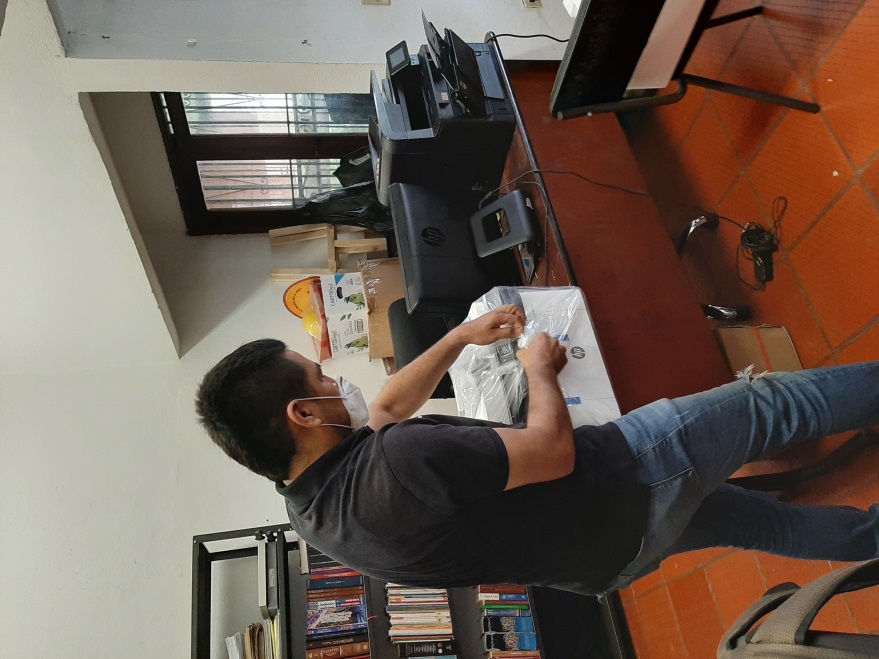 Formando líderes comprometidos con su Entorno Rural
Institución Educativa Técnica Agro -Ambiental
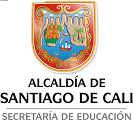 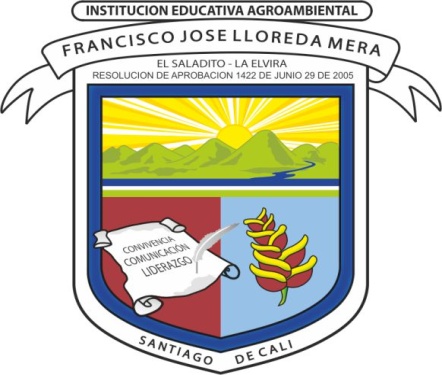 FRANCISCO JOSE LLOREDA MERA
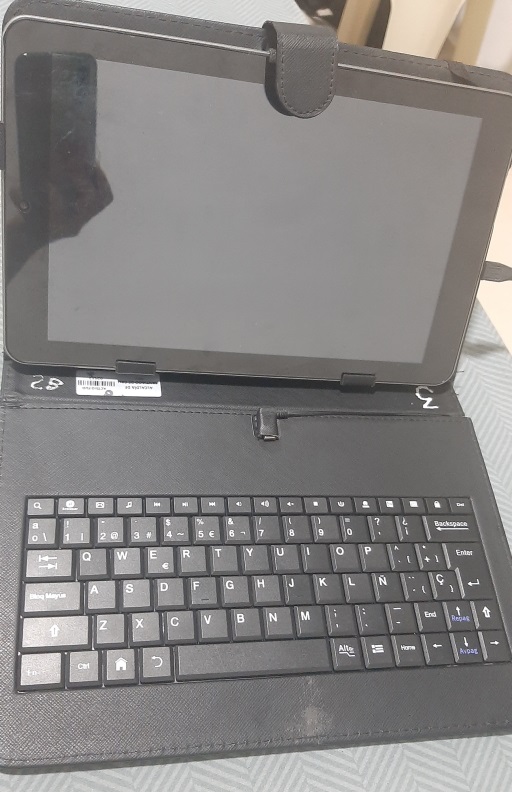 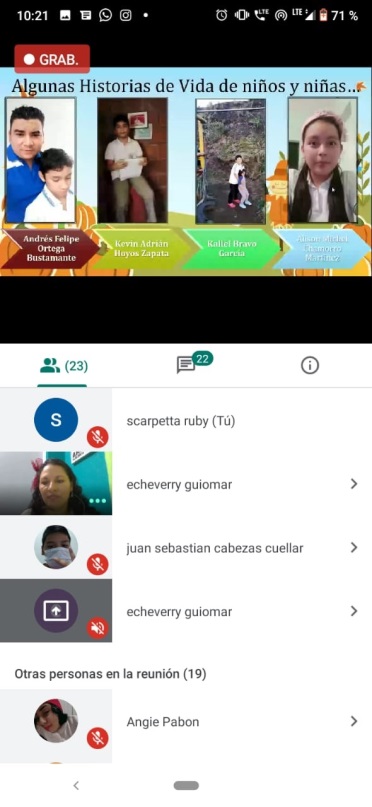 Formando líderes comprometidos con su Entorno Rural
Institución Educativa Técnica Agro -Ambiental
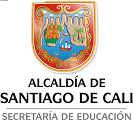 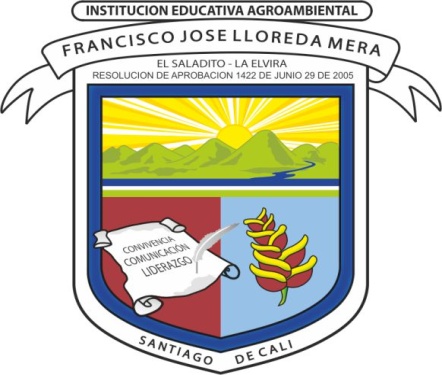 FRANCISCO JOSE LLOREDA MERA
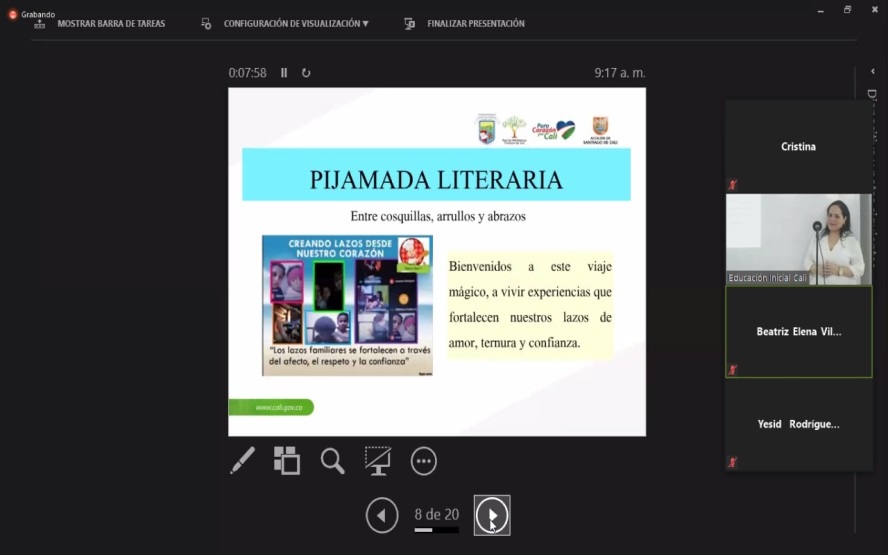 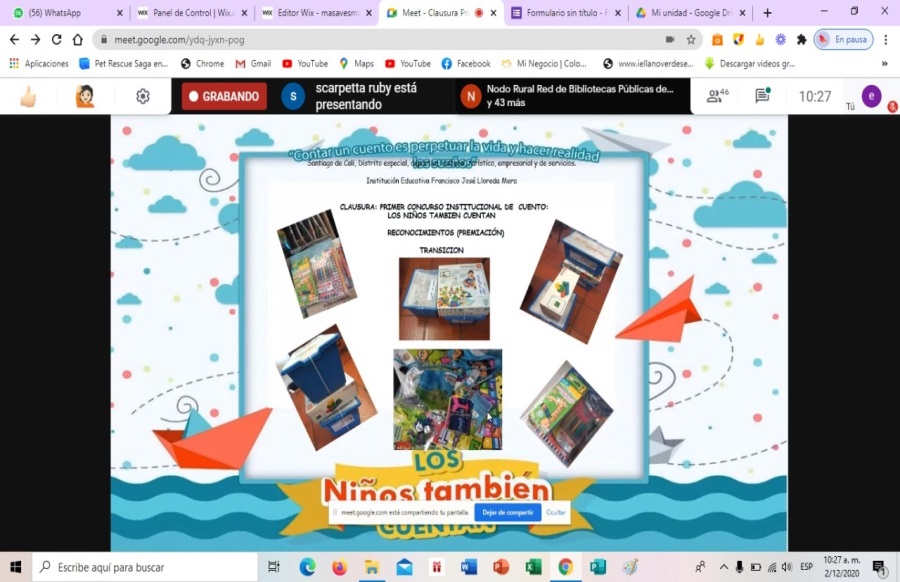 Formando líderes comprometidos con su Entorno Rural
Institución Educativa Técnica Agro -Ambiental
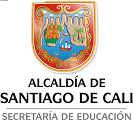 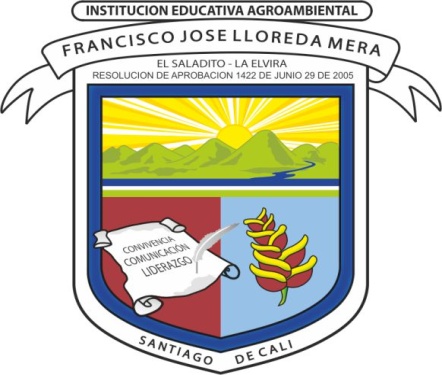 FRANCISCO JOSE LLOREDA MERA
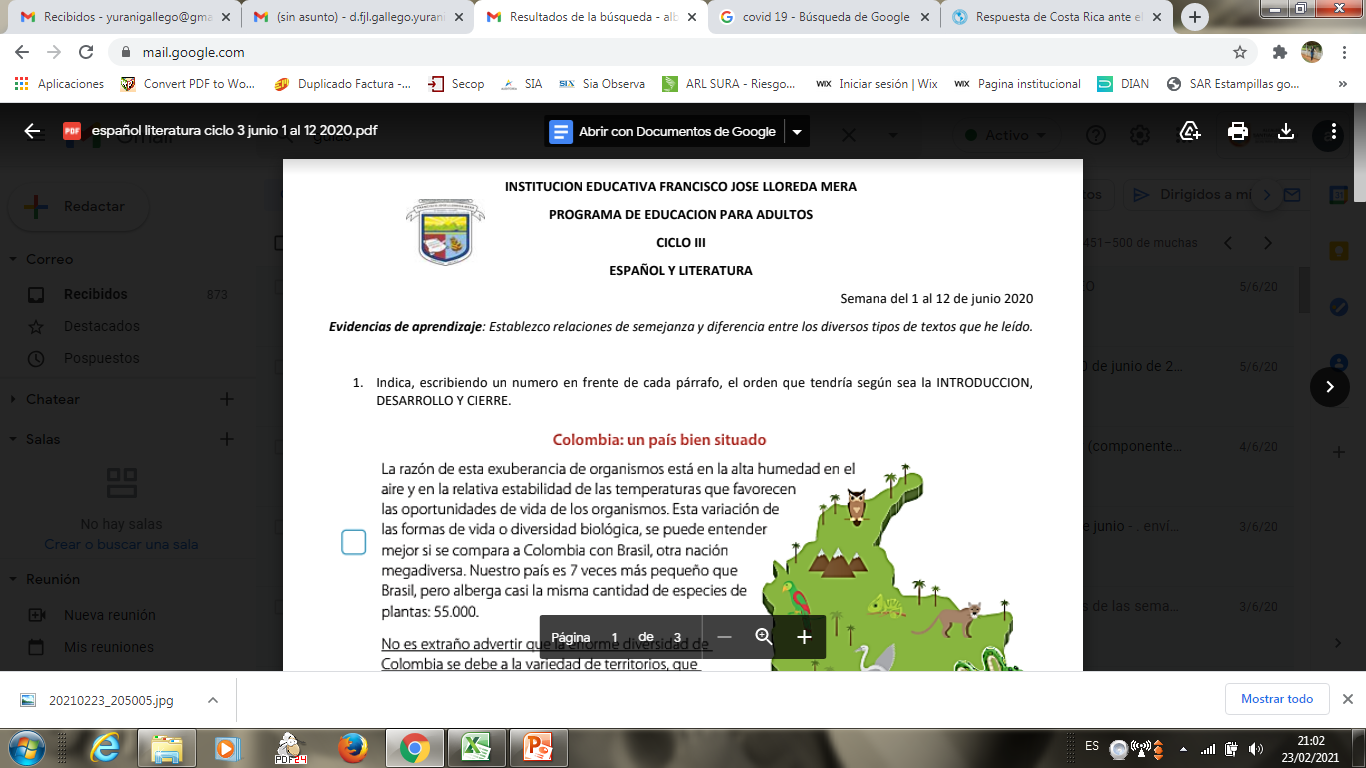 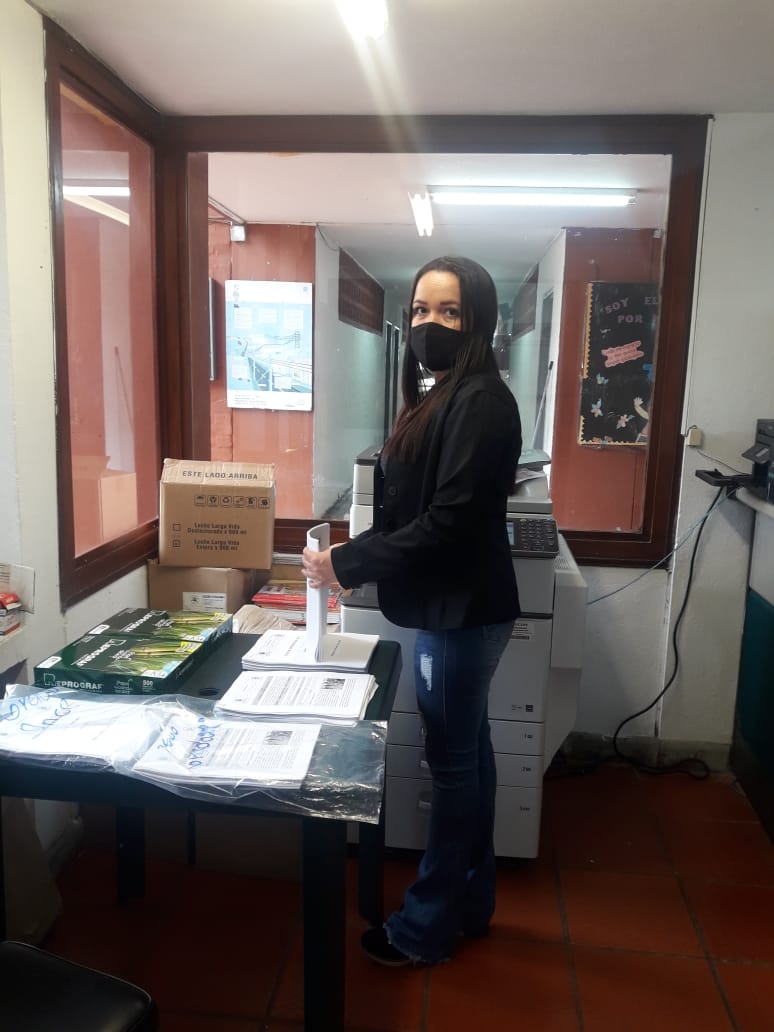 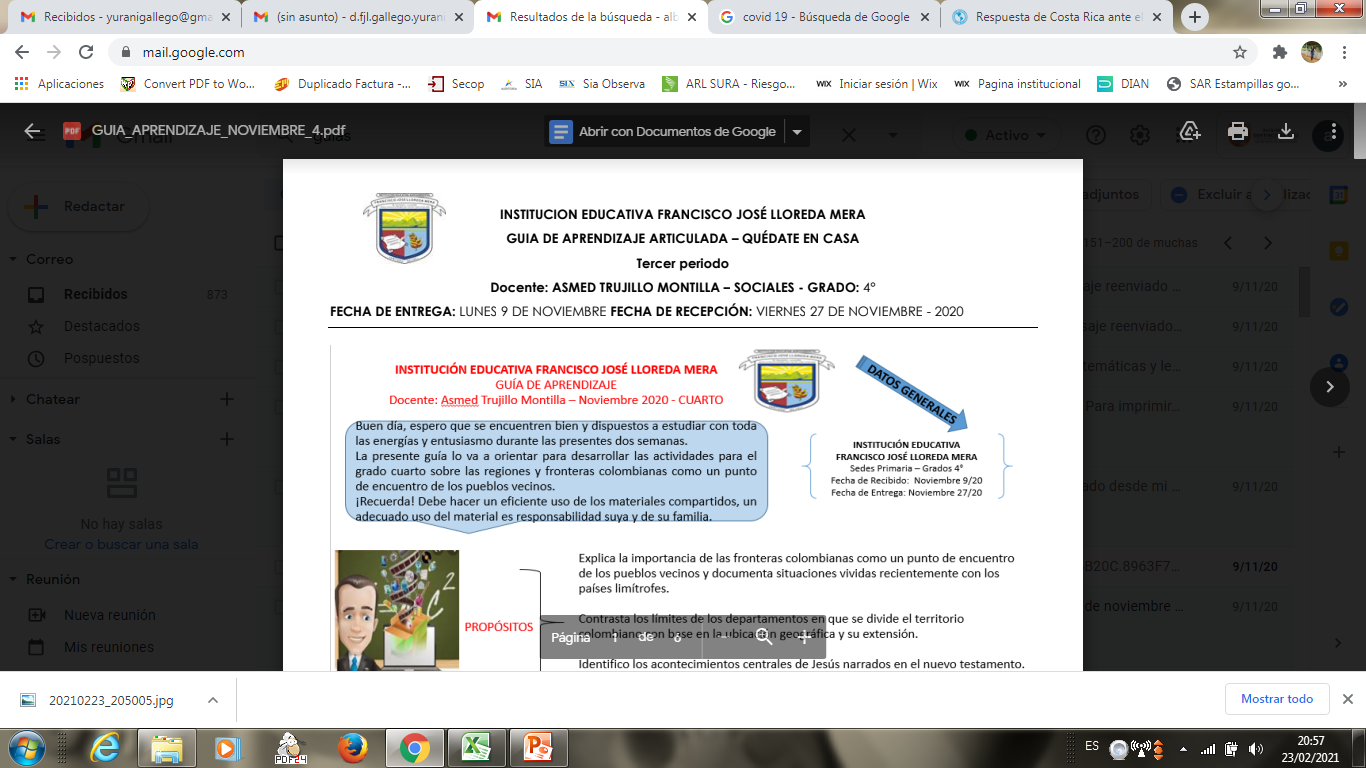 Formando líderes comprometidos con su Entorno Rural
Institución Educativa Técnica Agro -Ambiental
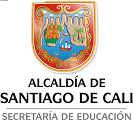 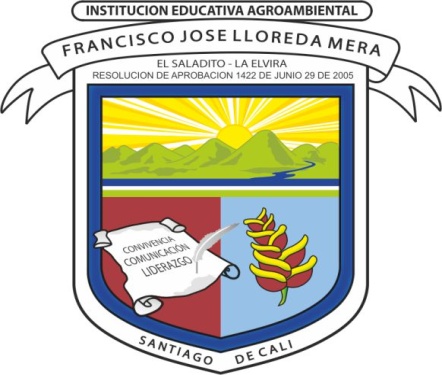 FRANCISCO JOSE LLOREDA MERA
GRACIAS
Ruby Scarpetta Riascos
Coordinadora
Febrero 2021
Formando líderes comprometidos con su Entorno Rural